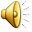 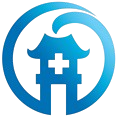 Trò chơi 1:
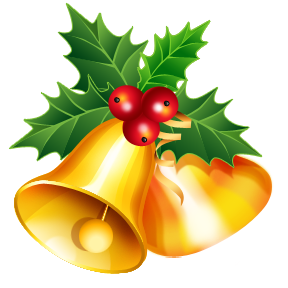 Nhận biết tình trạng dinh dưỡng
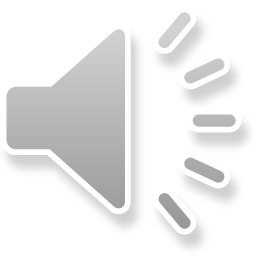 Câu 1: Theo em, những bạn nào trong hình dưới đây có hình thể giống với bạn bị thừa cân? (chọn số tương ứng với hình)
0
8
9
7
4
6
2
3
10
5
1
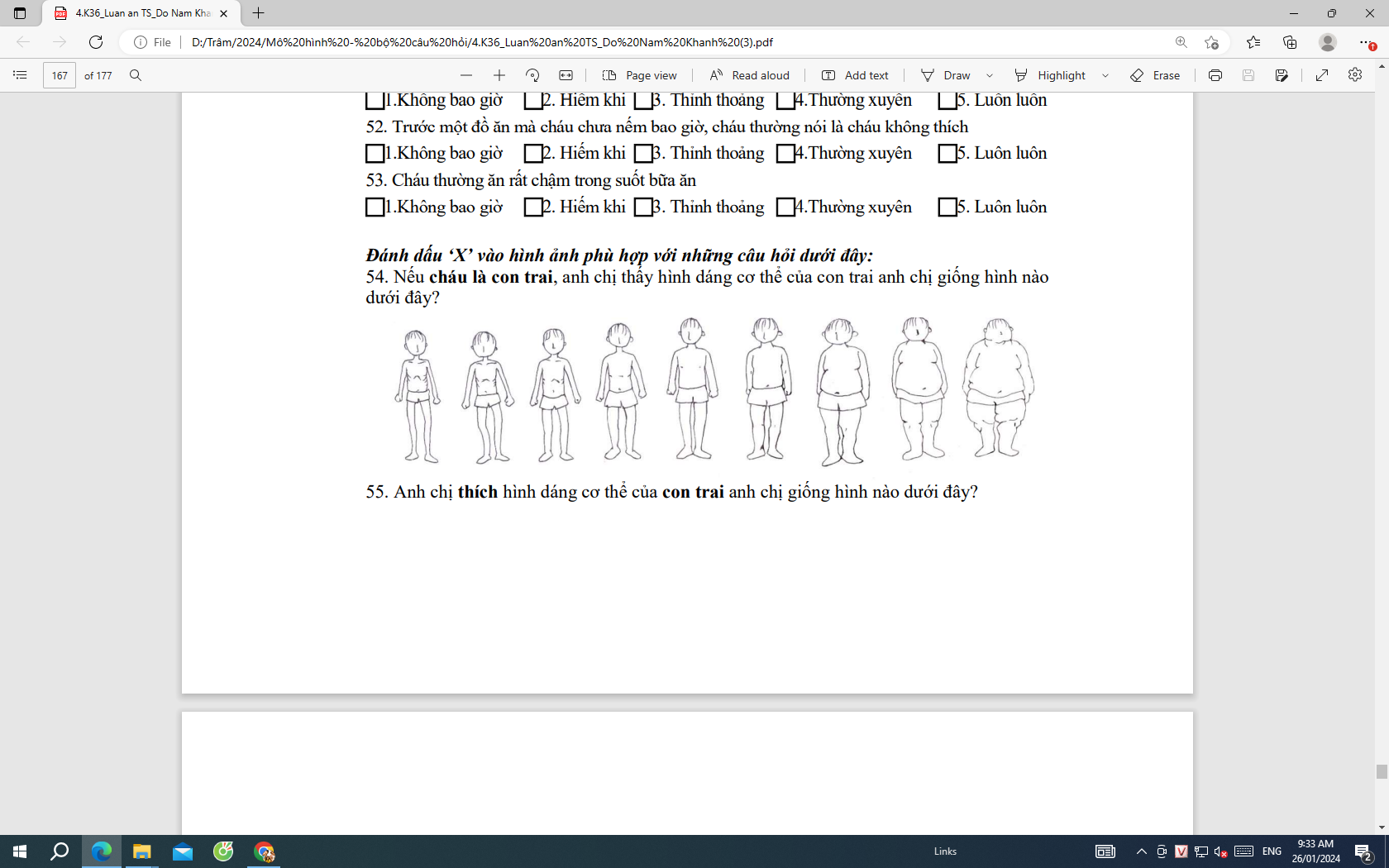 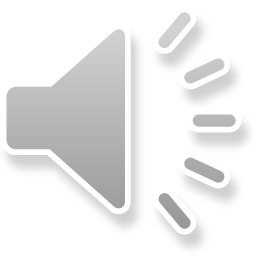 Câu 2: Theo em, những bạn nào trong hình dưới đây có hình thể giống với bạn gầy (suy dinh dưỡng)? (chọn số tương ứng với hình)
0
8
9
7
4
6
2
3
10
5
1
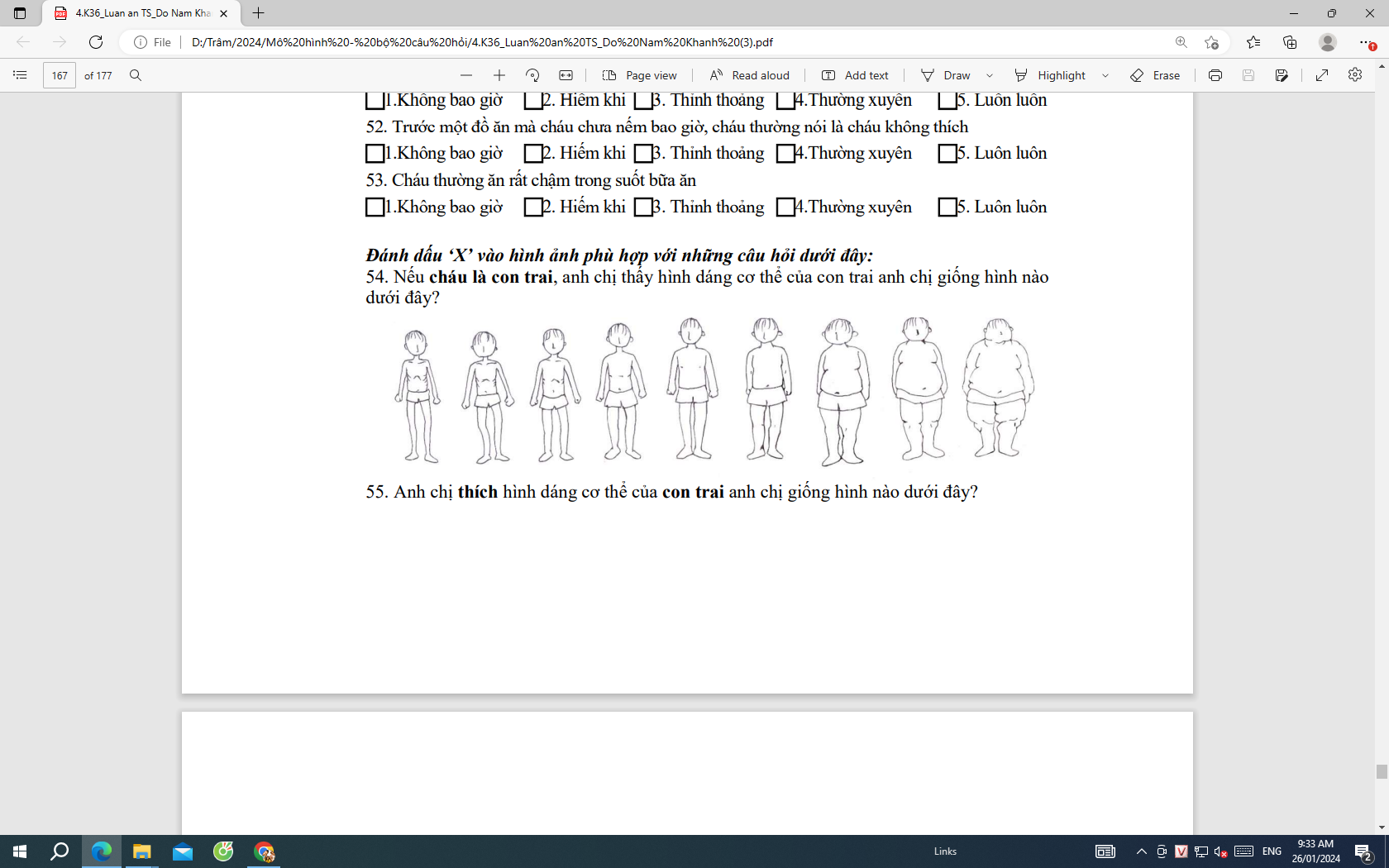 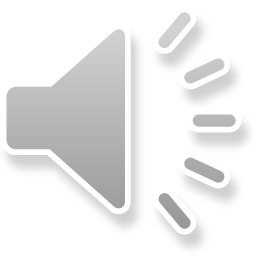 Câu 3: Theo em, những bạn nào trong hình dưới đây có hình thể giống với bạn có tình trạng dinh dưỡng bình thường? (chọn số tương ứng với hình)
0
8
9
7
4
6
2
3
10
5
1
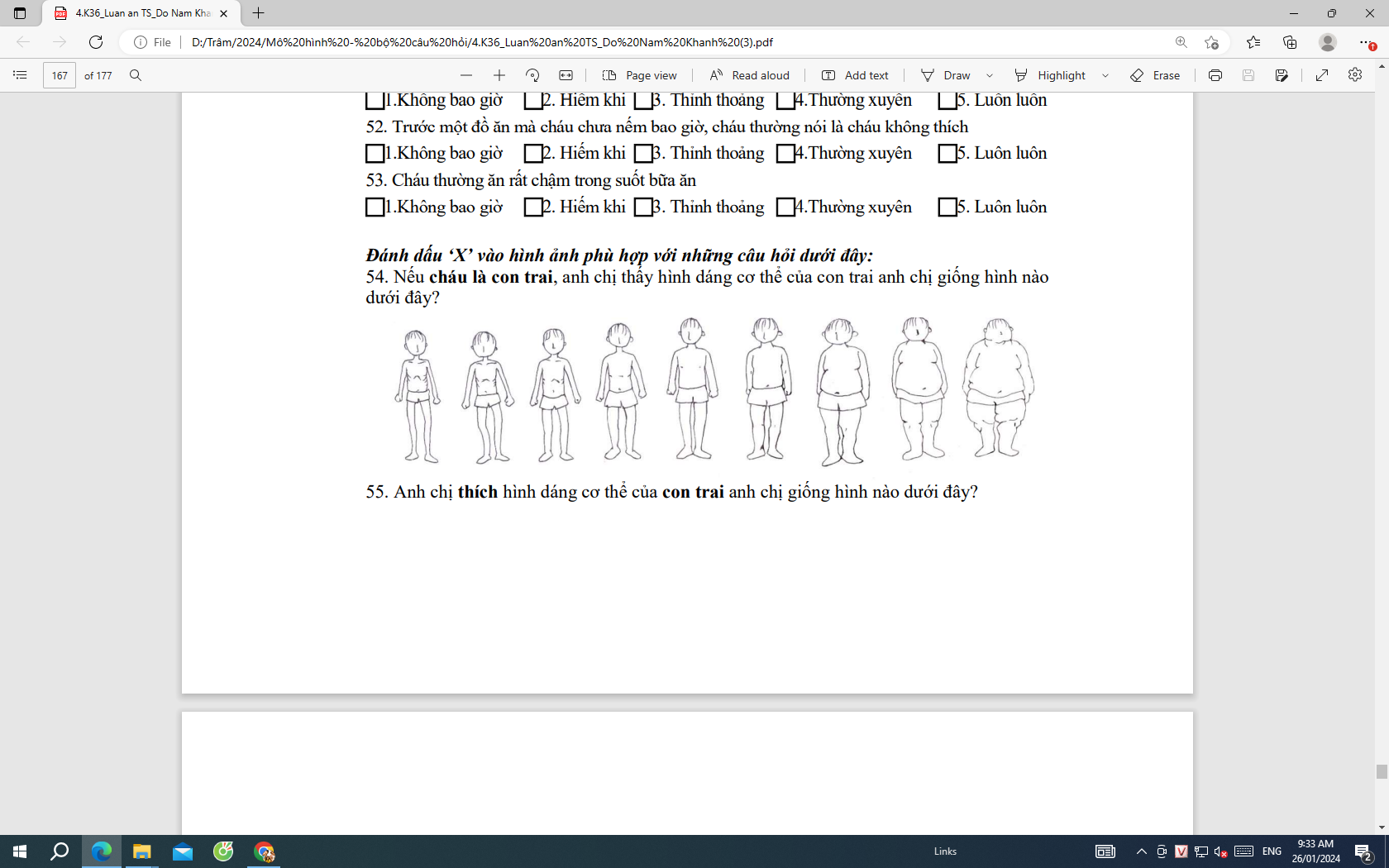 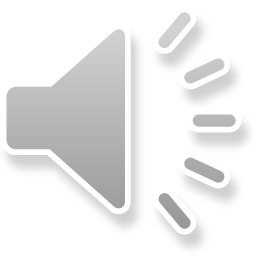 Câu 4: Theo em, để biết chắc chắn bản thân bị thừa cân hay suy dinh dưỡng hay bình thường, em phải làm gì? (Chọn một đáp án đúng nhất)
0
8
9
7
4
6
2
3
10
5
1
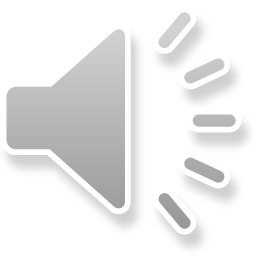 Câu 4: Theo em, để biết chắc chắn bản thân bị thừa cân hay suy dinh dưỡng hay bình thường, em phải làm gì? (Chọn một đáp án đúng nhất)
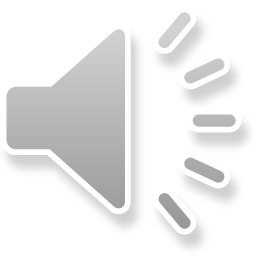 Câu 5: Theo em, để có số đo cơ thể chính xác nhất, em nên đo chiều cao và cân nặng vào thời điểm nào trong ngày? (Chọn một đáp án đúng nhất)
0
8
9
7
4
6
2
3
10
5
1
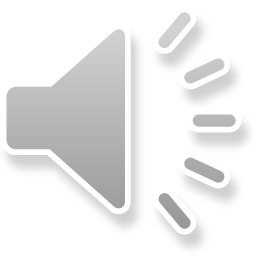 Câu 5: Theo em, để có số đo cơ thể chính xác nhất, em nên đo chiều cao và cân nặng vào thời điểm nào trong ngày? (Chọn một đáp án đúng nhất)
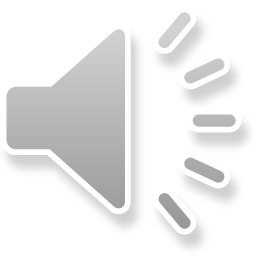 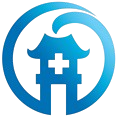 Cảm ơn!
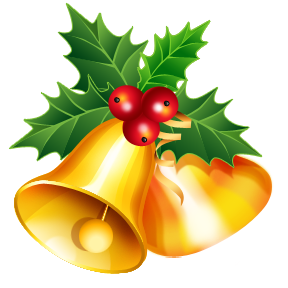 và
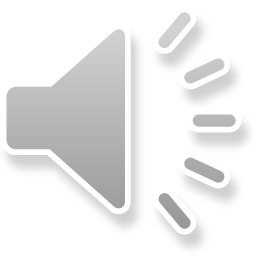 Hẹn gặp lại!